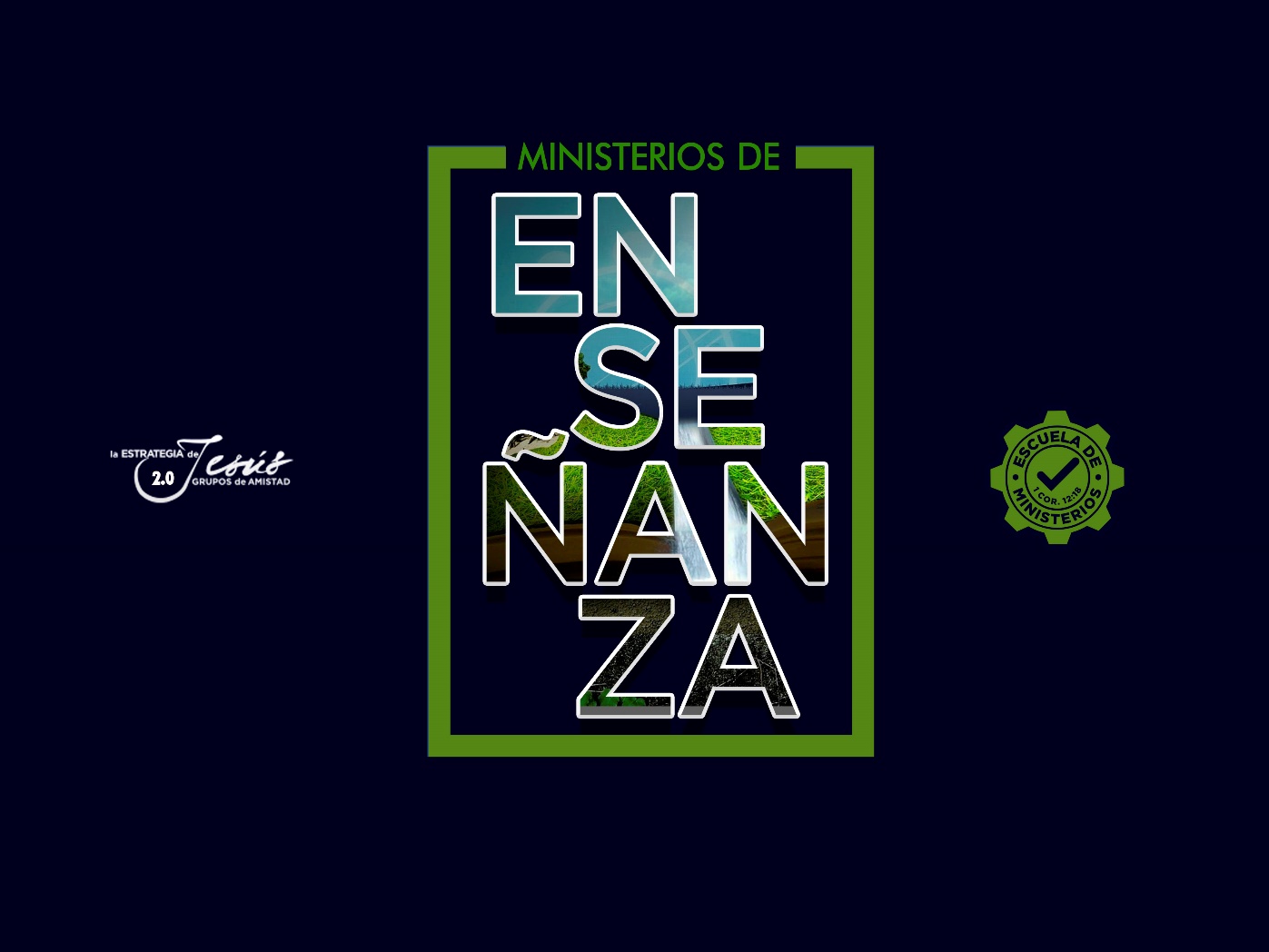 LA ENSEÑANZA EN LA NIÑEZ
TEXTO BIBLICO: 2 Timoteo 3:15 
“y que desde la niñez has sabido las Sagradas Escrituras, las cuales te pueden hacer sabio para la salvación por la fe que es en Cristo Jesús”.
INTRODUCCIÓN
La niñez es la edad más apropiada para educar a nuestros hijos en el camino de Dios, pero al mismo tiempo ha sido cuando la iglesia más a descuidado esa área de la vida; dejando así a nuestros hijos con una educación muy pobre, y en algunos casos nula en nuestras congregaciones.
Creo que aun las iglesias que estamos inmersos en educar al pueblo de una manera celular, hemos descuidado la formación de los más pequeños; al dar más énfasis al alcance de gente adulta, y solo en algunos casos los grupos de amistad tiene clases para niños.
Es urgente que nuestras redes celulares también tengan clases para la niñez, a su nivel de entendimiento para alcanzarlos al mismo tiempo, que a sus padres para Cristo.

2 de Timoteo 1:5 enseña: “trayendo a la memoria la fe no fingida que hay en ti, la cual habitó primero en tu abuela Loida, y en tu madre Eunice, y estoy seguro que en ti también”.
Hemos publicado el primer Manual de niños: Faithbook Kid´s, para dar herramientas a los grupos de amistad; para que cada grupo tenga su propia lección aparte para niños. Al mismo tiempo que los adultos, estarán aprendiendo nuestros hijos; estudiarán las mismas verdades de la palabra.
IGLESIA KIDS
Si verdaderamente queremos que nuestros hijos sean instruidos en la palabra de Dios, hemos de ponerlos en el mismo lugar de interés que los adultos; dando lugar para alimentarlos a ellos también, en su nivel y en su lenguaje para tener un mejor aprovechamiento en sus vidas.
Salmos 8:1-2 expresa: “¡Oh Jehová, ¡Señor nuestro, Cuán glorioso es tu nombre en toda la tierra! Has puesto tu gloria sobre los cielos; De la boca de los niños y de los que maman, fundaste la fortaleza, A causa de tus enemigos, Para hacer callar al enemigo y al vengativo”.
Mateo 19:14 comenta que: “Pero Jesús dijo: Dejad a los niños venir a mí, y no se lo impidáis; porque de los tales es el reino de los cielos”. 
Cada iglesia local deberá poner énfasis, en establecer un servicio dominical dirigido a los niños; para poder llevarlos a conocer a Dios, y que desde su niñez tengan una relación personal con Dios.
HIJOS IDÓLATRAS
JUECES 4:10-11 advierte: “Y toda aquella generación también fue reunida a sus padres. Y se levantó después de ellos otra generación que no conocía a Jehová, ni la obra que él había hecho por Israel. Después los hijos de Israel hicieron lo malo ante los ojos de Jehová, y sirvieron a los baales”.
Una generación que no conoce a Dios, está destinada al fracaso espiritual. La historia de Israel sigue siendo en muchos casos, el mismo relato por el descuido de los padres; y de los líderes espirituales que no proveen formas o herramientas, que ayuden a sus generaciones a tener un encuentro con Dios.
Debemos emprender, toda una respuesta a las necesidades de nuestros hijos: 
A. Iglesia kid´s. 
B. Educación en los grupos de amistad. 
C. Estudios especializados al nivel de cada edad. 
D. Escuelas bíblicas con verdadera educación y no como forma de entretenimiento de los niños. 
E. Programas, retiros de niños y familiares.
F. Una cultura de búsqueda de la presencia de Dios.
ALGUNAS ACTITUDES AL EDUCAR
AMOR A LOS NIÑOS
“Por AMOR a la casa de Jehová nuestro Dios buscaré tu bien”. Salmos 122:9.
VISIÓN Y PREPARACIÓN
“A estos cuatro muchachos Dios les dio conocimiento e inteligencia en todas las letras y ciencias; y Daniel tuvo entendimiento en toda visión y sueños”. Daniel 1:17.
¿Hasta donde pueden llegar los niños? Quizás a ser misioneros o pastores, etc. “Y tú, niño, profeta del Altísimo serás llamado; Porque irás delante de la presencia del Señor, para PREPARAR sus caminos”. Lucas 1:76. “Y Elcana se volvió a su casa en Ramá; y el NIÑO ministraba a Jehová delante del sacerdote Elí”. 1 Samuel 2:11.
HUMILDAD
“El temor de Jehová es enseñanza de sabiduría; y a la honra precede la HUMILDAD”. Proverbios 15:33.

ALEGRÍA
“El corazón alegre constituye buen remedio; el espíritu triste seca los huesos”. Proverbios 17:22.
PACIENCIA
“Yo conozco tus obras, y amor, y fe, y servicio, y tu paciencia, y que tus obras postreras son más que las primeras”. Apocalipsis 2:19. 

CARÁCTER Y FIRMEZA
“Palabra fiel es esta, y en estas cosas quiero que insistas con firmeza, para que los que creen en Dios procuren ocuparse en buenas obras. Estas cosas son buenas y útiles a los hombres”. Tito 3:8.
PRUDENCIA
“Fíate de Jehová de todo tu corazón, y no te apoyes en tu propia prudencia”. Proverbios 3:5. 

EJEMPLO
“presentándote tú en todo como EJEMPLO de buenas obras; en la enseñanza mostrando integridad, seriedad, palabra sana e irreprochable, de modo que el adversario se avergüence, y no tenga nada malo que decir de vosotros”. Tito 2:7.
CONCLUSIÓN
Si recordamos la acción de Jesús al poner a un niño en medio de todos, podemos constatar que Mateo 18:10 nos refiere algo digno de notar: “Mirad que no menospreciéis a uno de estos pequeños; porque os digo que sus ángeles en los cielos ven siempre el rostro de mi Padre que está en los cielos”.